Professional Development Modules: English Learner Tool KitChapter Seven - ELs Who Opt Out of Programs
[presenter]
[date]
Purpose
The Professional Development Modules: English Learner Tool Kit is a series of presentations intended to provide guidance to help local educational leaders meet their legal obligations to English learners (EL) and  enhance existing EL practices to  meet the needs of all EL students, parents, and families.
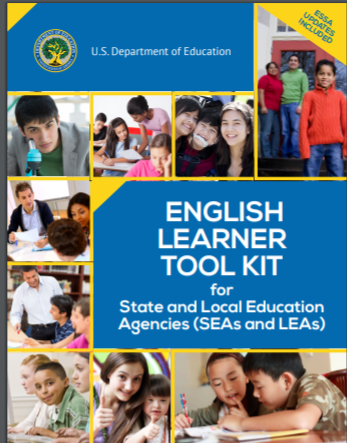 [Speaker Notes: This professional development power point module is one of a ten-part series designed to introduce viewers to the English Learner Tool Kit, which provides an overview of legal obligations that schools/districts must address in supporting the educational needs of English learners (ELs).  This series frames federal and civil rights requirements with related Illinois statute requirements for statewide implementation.
 
The Professional Development Modules: English Learner Tool Kit are a facilitator’s guide and a resource tool. These PD Modules can also be used as a teacher support with suggestions and references to encourage inclusionary practices to ensure equity and access for English learners. 
 
The key objectives of the Professional Development Modules: English Learner Tool Kit include:
Expand knowledge on legal obligations to meet the needs of English learners
Implement inclusionary practices for equity and access for all English learners
Provide a resource and tool for professional learning
Serve as a companion and supplemental resource to legal guidance (“Dear Colleague Letter, OCR 2015” from US Department of Education)
Integrate Illinois-specific requirements for English learners
 
Each of the 10 self-paced PD Modules will include links to additional resources that can be downloaded.
Facilitators can download the EL toolkit at: https://www2.ed.gov/about/offices/list/oela/english-learner-toolkit/index.html]
English Learner Tool Kit Topics
Identifying All ELs
Language Assistance Programs
Staffing and Supports
Meaningful Access
Inclusive Environment
ELs with Disabilities


ELs Who Opt Out of Programs
Monitoring and Exiting EL Programs
Evaluation of EL Programs
Communication with EL Parents
[Speaker Notes: This list is an overview of the ten topics that will be covered within the ten Professional Development Modules: English Learner Tool Kit.  These happen to be the most commonly overlooked (or violated) areas across the country. 
 
This module focuses on Chapter 7: Serving English Learners Who Opt Out of EL Program.]
Significant Legal History
Title VI of the Civil Rights Act, 1964
Prohibits discrimination on the grounds of race, color, or national origin by recipients of federal financial assistance. 
The Title VI regulatory requirements have been legally interpreted to prohibit denial of equal access to education because of a language minority student's limited proficiency in English.
[Speaker Notes: This is a significant legal obligation. Title VI of the Civil Rights Act lays the foundation for prohibiting all aspects of discrimination and it has been legally interpreted to protect English learners (formerly labeled as Limited English Proficient - LEP, but changed to EL with passage of ESSA to eliminate deficit-labeling language).]
Significant Legal History
Lau v. Nichols Court Case, 1974
Case dealt with San Francisco school system’s failure to provide English language instruction to 1,800 students of Chinese ancestry.
U.S. Supreme Court unanimously ruled that a lack of supplemental instruction for English learners denies them a meaningful opportunity to participate in educational programs, which violates the Civil Rights Act of 1964.
[Speaker Notes: Lau v. Nichols
Probably the most important legal event for bilingual education was the Lau v. Nichols case, which was brought against the San Francisco Unified School District by the parents of nearly 1,800 Chinese students. It began as a discrimination case in 1970 when a poverty lawyer decided to represent a Chinese student who was failing in school because he could not understand the lessons and was given no special assistance. The school district countered that its policies were not discriminatory because it offered the same instruction to all students regardless of national origin. The lack of English proficiency was not the district’s fault.
Lower courts ruled in favor of the San Francisco schools, but in 1974 the U.S. Supreme Court ruled unanimously in favor of the plaintiffs. In his opinion, Justice William O. Douglas stated simply that “there is no equality of treatment merely by providing students with the same facilities, textbooks, teachers, and curriculum; for students who do not understand English are effectively foreclosed from any meaningful education.” The Court cited Title VI of the Civil Rights Act, noting that the students in question fall into the protected category established therein. (More information on Lau v. Nichols can be found at: https://www2.ed.gov/about/offices/list/ocr/ell/lau.html)]
Significant Legal History
Equal Educational Opportunities Act (EEOA), 1974
Prohibits states from denying equal educational opportunity to an individual on account of his or her race, color, sex, or national origin. 
The statute specifically prohibits states from denying equal educational opportunity by the failure of an educational agency to take appropriate action to overcome language barriers that impede equal participation by its students in its instructional programs.
[Speaker Notes: EEOA takes Title VI to a very specific level focused in education and mandates that education institutions cannot deny equal educational opportunity to its students.]
”
“There is no equality of treatment merely by providing students with the same facilities, textbooks, teachers, and curriculum; for students who do not understand English are effectively foreclosed from any meaningful education.”
—Justice William Douglas
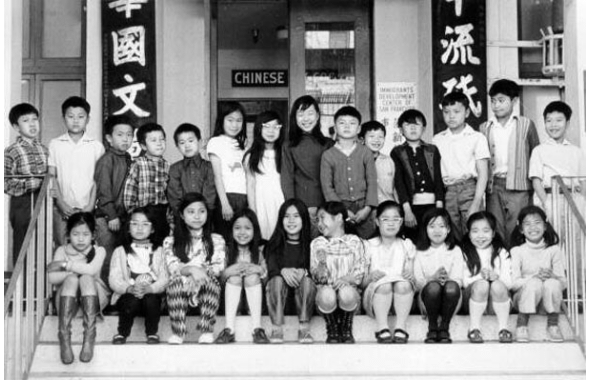 [Speaker Notes: Bottom line implication for ELs from Title VI Civil Rights, EEOA, plus Lau v. Nichols: All districts in the country must provide ELs meaningful access to educational content and programs in a language that they understand.  Typically, this requirement is met through native language support or bilingual programs.
Subsequently, another significant case law is known as Castañeda v. Pickard.  This case resulted in defining a useful three-prong test for bilingual program implementation criteria:
Must be based on sound educational theory,
Effective implementation with appropriate resources, and
Demonstrate successful outcomes.]
Legal Obligations
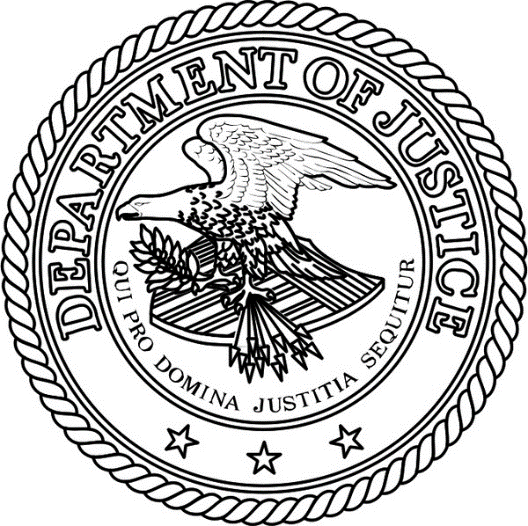 U.S. Department of Education’s Office of Civil Rights (OCR) and the U.S. Department of Justice (DOJ) share enforcement authority.
Issued joint guidance in 2015 to help states, districts, and schools meet legal obligations to ELs.
Guidance identifies 10 common civil rights issues for English learners.
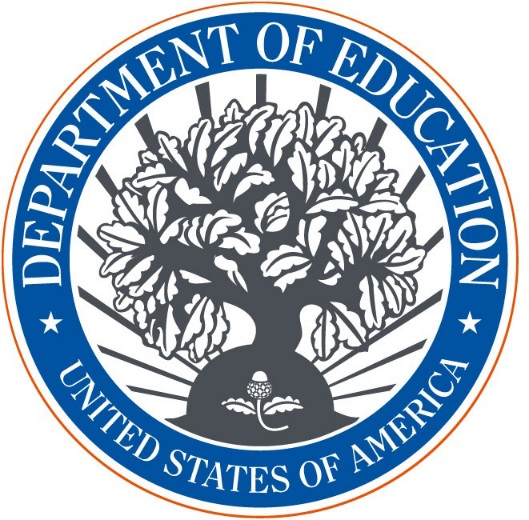 [Speaker Notes: Important things to note include:
OCR and DOJ share authority for enforcing Title VI in the education context.  
DOJ is responsible for enforcing the EEOA. 
The U.S. Department of Education (ED) also administers Title III, Part A of the English Language Acquisition, Language Enhancement, and Academic Achievement Act (https://www2.ed.gov/policy/elsec/leg/esea02/pg40.html).  
The guidance applies to:
State education agencies,
Local education agencies, and 
Any “school district” that is a recipient of federal financial assistance from ED, including public school districts, charter schools, and alternative schools.]
Serving English Learners Who Opt Out of EL Programs
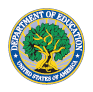 ENGLISH LEARNER TOOLKITChapter 7: Tools and Resources for Serving English Learners who Opt Out of EL Programs
10
KEY POINTS
Parents have the right to opt their children out of EL programs or particular EL services. This decision must be voluntary and based on a full understanding of the EL child’s rights, the range of services available to the child, and the benefits of such services to the child.
If a parent decides to opt his or her child out of EL programs or particular EL services, that child still retains his or her status as an EL.
LEAs must continue to monitor the English language proficiency (ELP) and academic progress of students who opt out of EL programs and services. If a student does not demonstrate appropriate growth in ELP or maintain appropriate academic levels, the LEA must inform the parents in a language they understand and offer EL services.
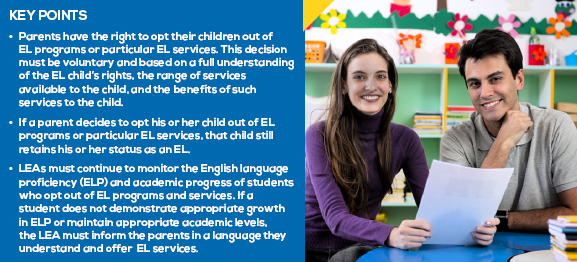 [Speaker Notes: Chapter 7 addresses the requirements for ELs who opt out of EL programs]
11
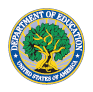 ENGLISH LEARNER TOOLKITChapter 7: Tools and Resources for Serving English Learners who Opt Out of EL Programs
KEY POINTS
Parents have the right to opt their children out of EL programs or particular EL services. This decision must be voluntary and based on a full understanding of the EL child’s rights, the range of services available, and the benefits of such services.
If a parent decides to opt his or her child out of EL programs or services, that child still retains his or her status as an EL.
[Speaker Notes: These are the key requirements for addressing ELs who opt out of EL programs. Parents can opt their child out of EL services based on informed knowledge of services. However, staff cannot initiate or encourage parents to make such a decision. Although a child may be out of an EL program, they retain the status as an EL until meeting the criteria for reclassification.]
12
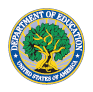 ENGLISH LEARNER TOOLKITChapter 7: Tools and Resources for Serving English Learners who Opt Out of EL Programs
KEY POINTS
Local education agencies (LEAs) must continue to monitor the English language proficiency (ELP) and academic progress of students who opt out of EL services. If a student does not demonstrate appropriate academic or ELP growth, the LEA must inform the parents in a language they understand and offer EL services.
[Speaker Notes: Continuous monitoring for progress must take place and parents must be informed in understandable language if there is not appropriate growth by offered EL services. 
Facilitators can download the toolkit at: https://ncela.ed.gov/files/english_learner_toolkit/OELA_2017_ELsToolkit_508C.pdf]
Pause and Reflect
What is our mechanism for documenting which students opt out of services, including tracking communications with families in a language that they understand?
What is our process to explore the cause of high opt-out rates for EL services (where applicable)?
Are we making sure that  ELs who have opted out still assessed for English language proficiency annually?
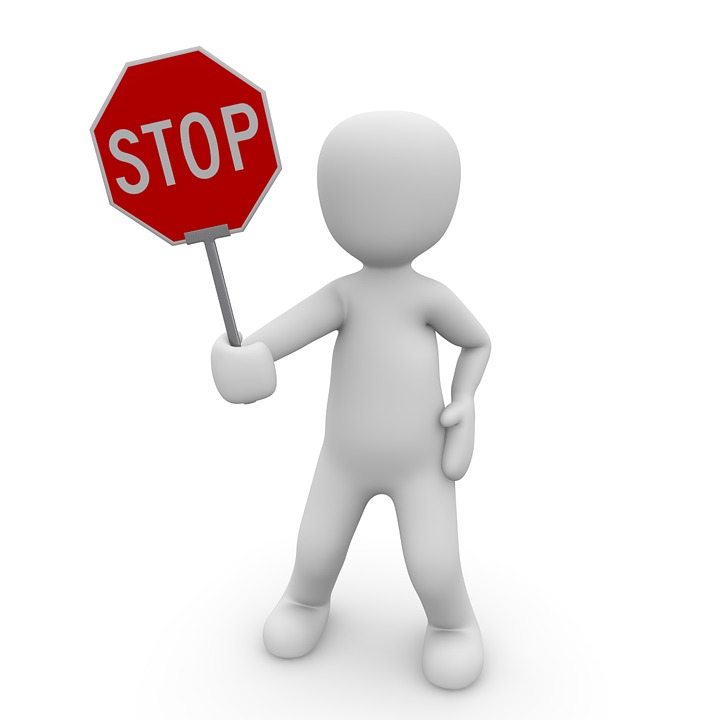 [Speaker Notes: The questions contained on this slide must be considered when serving English learners who opt out of EL programs. In the toolkit, Chapter 7 allows you to complete a comprehensive checklist as you pause and reflect on your own language acquisition program: http://www2.ed.gov/about/offices/list/oela/english-learner-toolkit/index.html.]
Illinois Requirements
15
Opting Out of EL Programs
NOTICE OF ENROLLMENT:
 
Parents need to be notified of their student’s placement in EL services within 30 days, if enrollment happens at the beginning of the school year (14 days, if enrollment happens in the middle of the year).  After the notification, a parent may request that the student be removed from EL services.
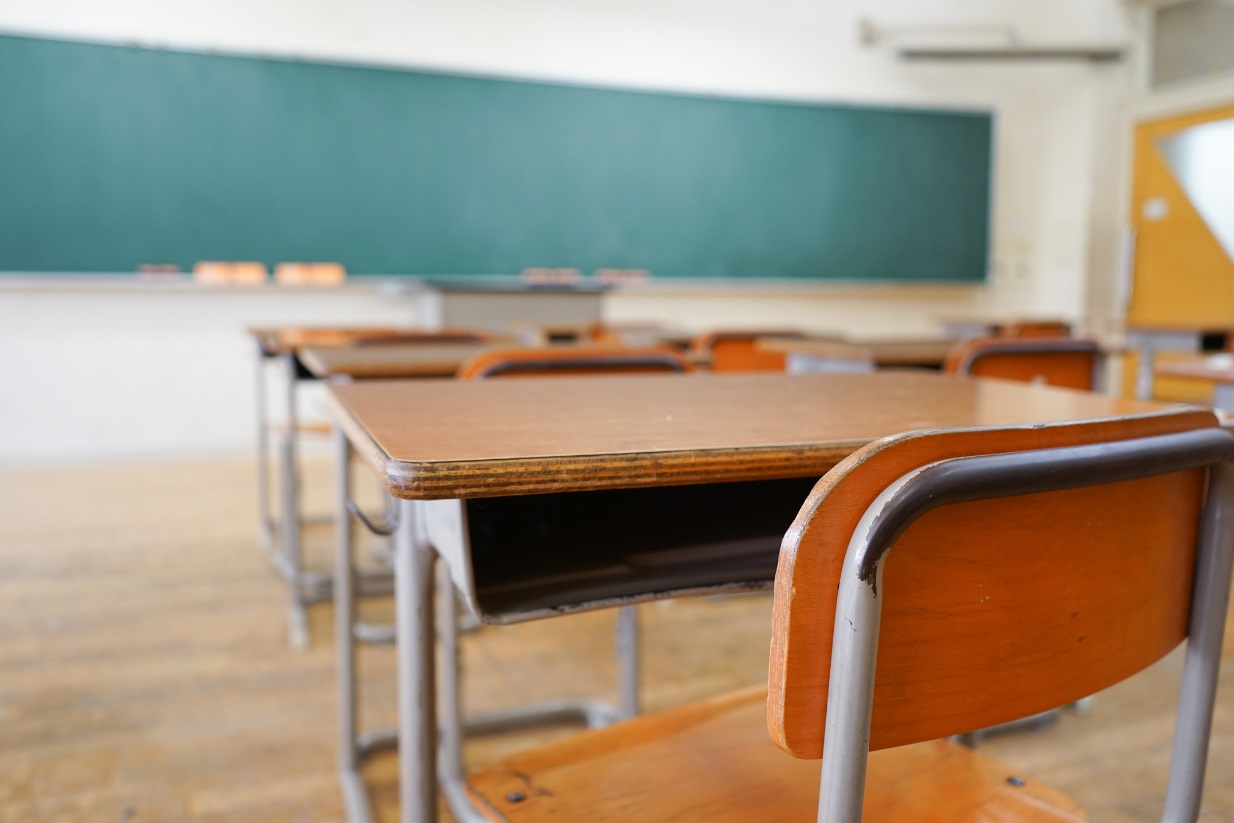 [Speaker Notes: The EL services placement letter mailed to parents should inform parents of their right to withdraw or refuse services for their student. The parent may then, if they so choose, request in writing that their child be removed from EL services. However, staff cannot initiate or encourage parents to make such a decision. Additional information on the requirements of the parent notification letter may be found in 105 ILCS 5/14C-4 linked here: http://www.ilga.gov/legislation/ilcs/ilcs4.asp?DocName=010500050HArt%2E+14C&ActID=1005&ChapterID=17&SeqStart=120600000&SeqEnd=122100000. Also, see slide 20 of Module One of this series for additional details.]
16
English Language Proficiency (ELP) Assessment is required for all ELs
Students who are not enrolled in an EL program, but who have been identified as English learners, are required to participate in the ELP assessment each year until they achieve proficiency.
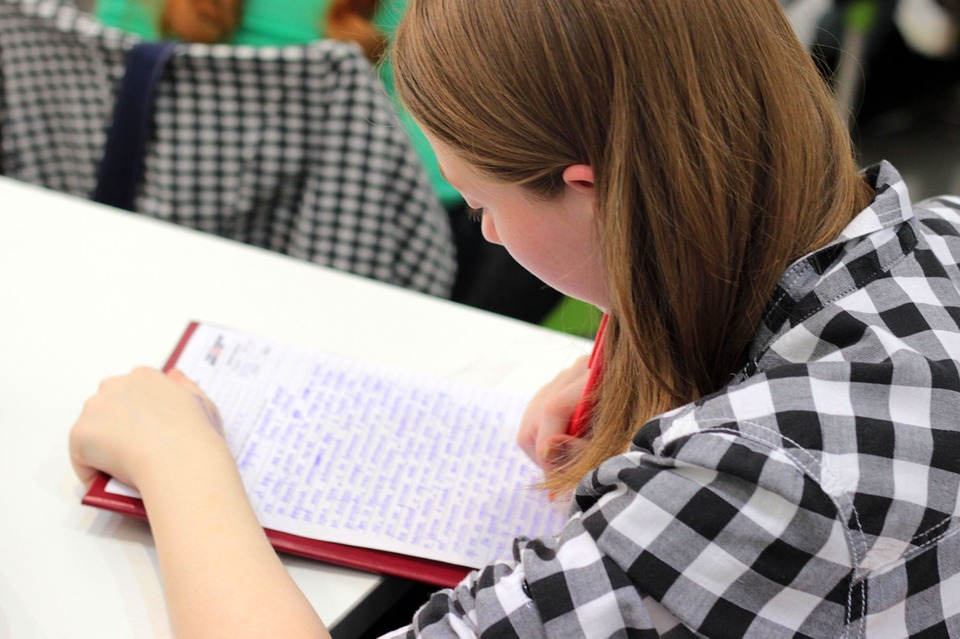 [Speaker Notes: ELs who opt out of the EL services still retain EL status and are assessed for English language proficiency (ELP) at least annually. Additional information on the requirements of for ELs to be annually assessed for English language proficiency can be found in 105 ILCS 5/14C-3 linked here: http://www.ilga.gov/legislation/ilcs/ilcs4.asp?DocName=010500050HArt%2E+14C&ActID=1005&ChapterID=17&SeqStart=120600000&SeqEnd=122100000.]
Pause and Reflect
How do we inform families about their children’s status and the right to opt out?
What procedures do we have in place to address families’ concerns about services and program quality? 
What is our process for families to revisit their opt-out decision?
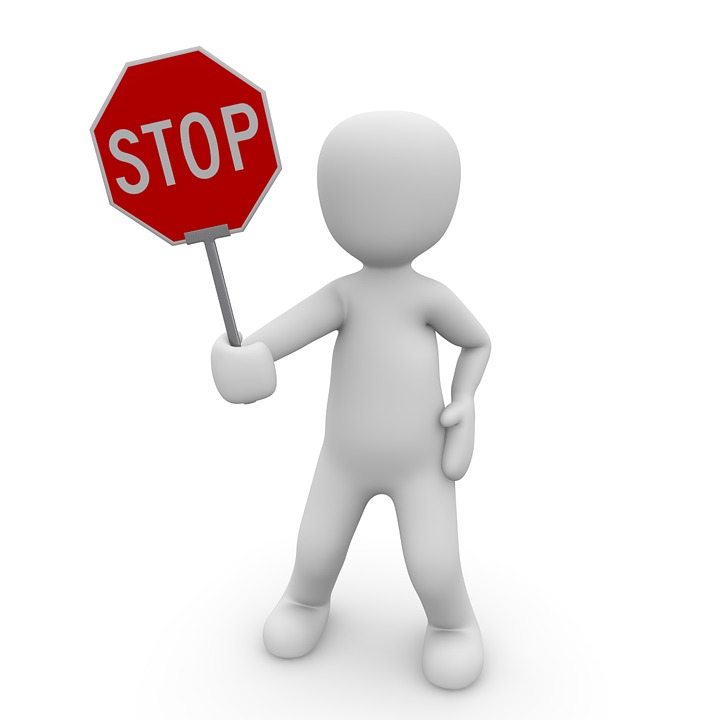 [Speaker Notes: The questions contained on this slide should be considered when serving English learners who opt out of EL programs. In the toolkit, Chapter 7 allows you to complete a comprehensive checklist as you pause and reflect on your own language acquisition program: http://www2.ed.gov/about/offices/list/oela/english-learner-toolkit/index.html.]
18
Additional Resourcesto considerFrom the EL Toolkit
Tools for Supporting an English Learner Program
Tool #1
Statutorily Required Elements of Parent Notification Letter
Cites relevant Title I requirements for notifying parents of their children’s EL status and their right to opt their children out of EL programs or particular EL services.
[Speaker Notes: There are 3 tools presented in this toolkit to help educators serve students who opt out of EL programs and services. The tools can be found at https://www2.ed.gov/about/offices/list/oela/english-learner-toolkit/chap7.pdf

Tool #1, Statutorily Required Elements of Parent Notification Letter, cites relevant Title I requirements for notifying parents of their children’s EL status and their right to opt their children out of EL programs or particular EL services.]
Tools for Supporting an English Learner Program
Tool #2
Sample English Learner Programs and Services Opt-Out Notification
Provides one example of a form that districts could use to provide documentation for legal compliance when a parent has expressed the desire to opt his or her child out of EL programs or particular EL services.
[Speaker Notes: There are 3 tools presented on this Toolkit to help educators serve students who opt out of EL programs and services. The tools can be found here: https://www2.ed.gov/about/offices/list/oela/english-learner-toolkit/chap7.pdf

Tool #2, Sample English Learner Programs and Services Opt-Out Notification, provides one example of a form that districts could use to provide documentation for legal compliance when a parent has expressed the desire to opt his or her child out of EL programs or particular EL services.]
Tools for Supporting an English Learner Program
Tool #3
Sample Notification to Opt a Child Back into English Learner Programs or Services
Provides one example of a form that school districts could use to provide documentation when a parent revisits his or her decision and decides to opt the child back into EL programs or particular EL services.
[Speaker Notes: There are 3 tools presented on this Toolkit to help educators serve students who opt out of EL programs and services. The tools can be found here: https://www2.ed.gov/about/offices/list/oela/english-learner-toolkit/chap7.pdf

Tool #3, Sample Notification to Opt a Child Back into English Learner Programs or Services, provides one example of a form that districts could use to provide documentation when a parent revisits his or her decision and decides to opt the child back into EL programs or particular EL services.]
22
Resources
English Learner Toolkit (see Chapter 7 on Tracking progress of English Learners): http://www2.ed.gov/about/offices/list/oela/english-learner-toolkit/index.html 

Dear Colleague Letter: Guidance to ensure equal opportunities for English Learners:
https://www.justice.gov/crt/guidance-ensure-equal-opportunities-english-learner-students 

IL School Code 14C: Transitional Bilingual Programs: http://ilga.gov/legislation/ilcs/ilcs4.asp?DocName=010500050HArt%2E+14C&ActID=1005&ChapterID=17&SeqStart=119100000&SeqEnd=120600000 

IL Administrative Code 228: Transitional Bilingual Education: https://www.isbe.net/Documents/228ARK.pdf 

ISBE Notification of Enrollment in an EL Program:
https://www.isbe.net/Pages/Parent-Notification-of-Enrollment-Requirements.aspx
[Speaker Notes: Here are additional resources to further support parents of ELs who opt-out of services.]
23
Further Reading
Bell, T. & Zantal-Wiener, K. (2015). Sample notification to opt a child back into English learner programs or services. Silver Spring, MD: National Clearinghouse for English Language Acquisition (NCELA). 

U.S. Department of Education, Office for Civil Rights (OCR), and U.S. Department of Justice (DOJ). (2015, January). Dear colleague letter: English learner students and limited English proficient parents. 

Zantal-Wiener, K., & Bell, T. (2015). Sample English learner programs and services opt-out notification. Silver Spring, MD: National Clearinghouse for English Language Acquisition (NCELA).
[Speaker Notes: A complete list of resources to help educators serve students who opt out of EL programs is available at http://www2.ed.gov/about/offices/list/oela/english-learner-toolkit/index.html.]